Noziedzīgi iegūtu līdzekļu legalizācijas un terorisma un proliferācijas finansēšanas novēršanas likuma piemērošana
Artis Aizupietis
VID Nelegāli iegūtu līdzekļu legalizācijas novēršanas pārvaldes
galvenais jurists
ES regulējums:   
  Eiropas Parlamenta un Padomes Direktīva 2015/849 (4/5AML) par to, lai nepieļautu finanšu sistēmas izmantošanu nelikumīgi iegūtu līdzekļu legalizēšanai vai teroristu finansēšanai
Starptautiskais standarts: 40 Finanšu darījumu darba grupas (FATF) rekomendācijas
www.fatf-gafi.org/publications/fatfrecommendations
2
[Speaker Notes: Eiropas Parlamenta un Padomes Direktīva (ES) 2018/843 (2018. gada 30. maijs), ar ko groza Direktīvu (ES) 2015/849 par to, lai nepieļautu finanšu sistēmas izmantošanu nelikumīgi iegūtu līdzekļu legalizēšanai vai teroristu finansēšanai, un ar ko groza Direktīvas 2009/138/EK un 2013/36/ES (Dokuments attiecas uz EEZ)

 Dalībvalstīs stājas spēkā normatīvie un administratīvie akti, kas vajadzīgi, lai izpildītu šīs direktīvas prasības līdz 2020. gada 10. janvārim. Dalībvalstis nekavējoties dara Komisijai zināmu minēto noteikumu tekstu.]
VID tīmekļa vietne
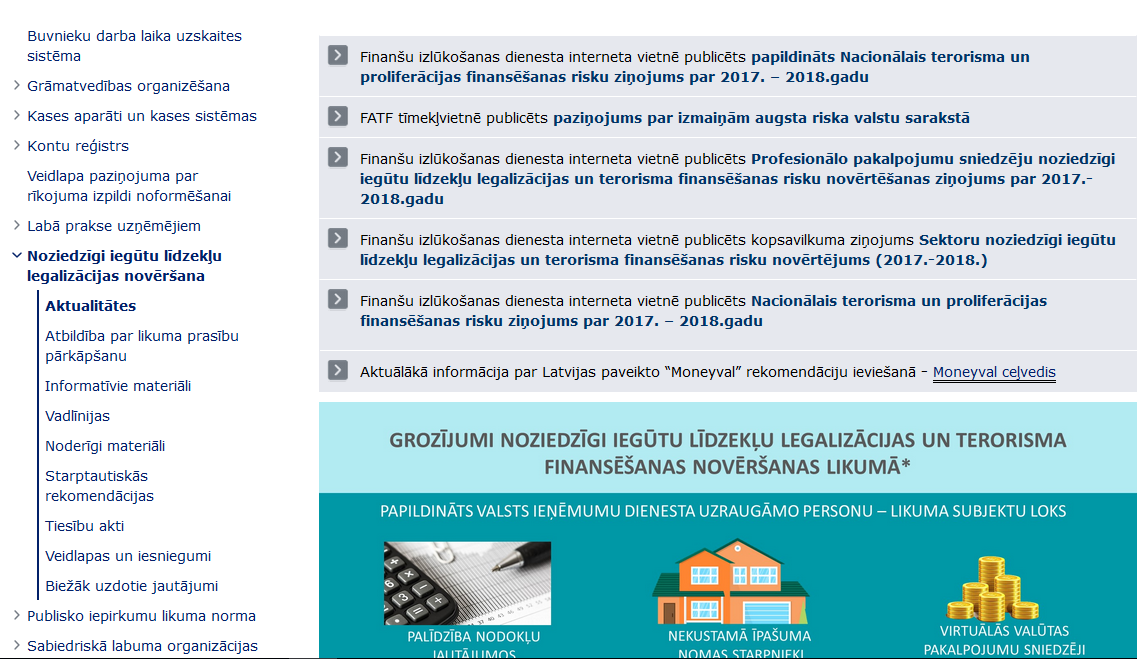 3
[Speaker Notes: Papildus atbildīgajam darbiniekam par likuma prasību ievērošanu jāieceļ uzņēmumā arī valdes loceklis, papildināts likuma 10.pants

Visiem likuma subjekti atbilstoši savam darbības veidam jāizveido naudas atmazgāšanas un terorisma finansēšanas novēršanas iekšējo kontroles sistēma

	VID izstrādātas Vadlīnijas Valsts ieņēmumu dienesta uzraugāmajiem Noziedzīgi iegūtu līdzekļu legalizācijas un terorisma finansēšanas novēršanas likuma subjektiem (vadlīnijas pieejamas VID mājaslapā https://www.vid.gov.lv/ )
“Par noziedzīgi iegūtu līdzekļu legalizācijas un terorisma finansēšanas novēršanu” - “Vadlīnijas”]
Noziedzīgi iegūti līdzekļi
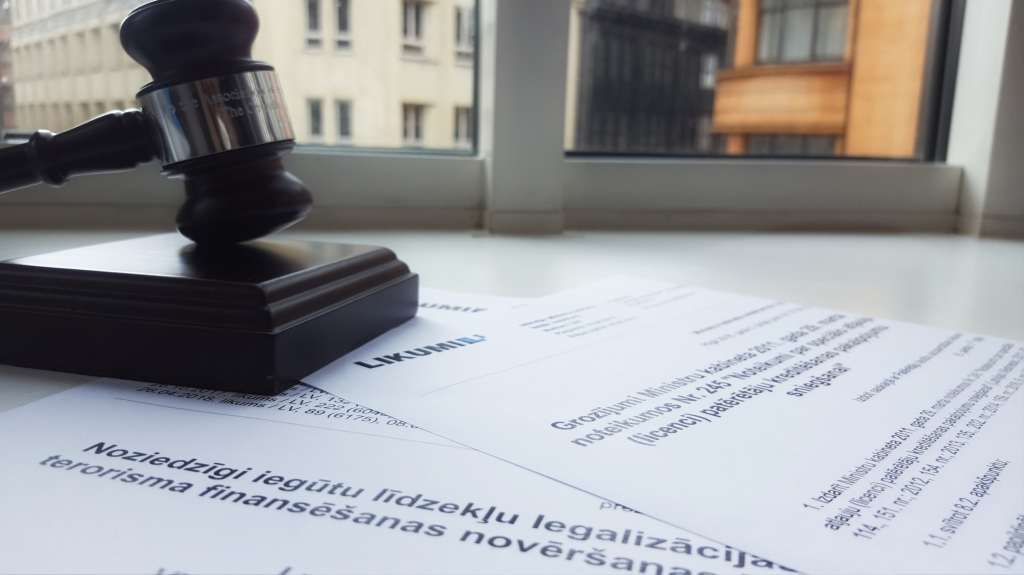 Noziedzīgi iegūti līdzekļi

Noziedzīgi iegūtu līdzekļu legalizācija

Noziedzīgi iegūtu līdzekļu legalizācijas risks
4
[Speaker Notes: Noziedzīgi iegūti līdzekļi – manta, kura iegūta tādu noziedzīgu darbību rezultātā, par kuru izdarīšanu iestājas kriminālatbildība normatīvajos aktos noteiktajā kārtībā
Līdzekļi ir atzīstami par noziedzīgi iegūtiem:
1) ja personas īpašumā vai valdījumā tie tieši vai netieši iegūti noziedzīga nodarījuma rezultātā
2) citos Kriminālprocesa likumā noteiktajos gadījumos
Noziedzīgi iegūtu līdzekļu legalizācija:
noziedzīgi iegūti līdzekļu pārvēršana citās vērtībās, to atrašanās vietas vai piederības mainīšana;
patiesā rakstura, izcelsmes, atrašanās vietas, izvietojuma, kustības, piederības slēpšana vai maskēšana
noziedzīgi iegūti līdzekļu iegūšana īpašumā, valdījumā vai lietojumā]
Aizdomīgs darījums
1. pants. aizdomīgs darījums — darījums vai darbība, kas rada aizdomas, ka tajā iesaistītie līdzekļi ir tieši vai netieši iegūti noziedzīga nodarījuma rezultātā vai saistīti ar terorisma un proliferācijas finansēšanu vai šādu darbību mēģinājumu;
5
Likuma subjekti
3. pants. (1) Šā likuma subjekti ir personas, kuras veic saimniecisko vai profesionālo darbību:
3) ārpakalpojuma grāmatveži, zvērināti revidenti, zvērinātu revidentu komercsabiedrības un nodokļu konsultanti, kā arī jebkura cita persona, kas apņemas sniegt palīdzību nodokļu jautājumos (piemēram, konsultācijas vai materiālu palīdzību) vai rīkojas kā starpnieks šādas palīdzības sniegšanā neatkarīgi no tās sniegšanas biežuma un atlīdzības esības;
6) personas, kas darbojas kā aģenti vai starpnieki darījumos ar nekustamo īpašumu, tostarp gadījumos, kad tās rīkojas kā nekustamā īpašuma nomas starpnieki attiecībā uz darījumiem, kuriem ikmēneša nomas maksa ir 10 000 euro vai lielāka;
12) personas, kas darbojas mākslas un antikvāro priekšmetu apritē, tos ievedot Latvijas Republikā vai izvedot no tās, glabājot vai tirgojot, tostarp tādas personas, kas šajā punktā paredzētās darbības veic antikvariātos, izsoļu namos vai ostās, ja darījuma vai vairāku šķietami saistītu darījumu kopējā summa ir 10 000 euro vai lielāka;
6
Risku novērtējums un tā kritēriji
NILLTFN likuma 6. panta (11) daļa -  Likuma subjekts, veicot risku novērtējumu un veidojot iekšējās kontroles sistēmu, ņem vērā:
	Eiropas Komisijas riski – Eiropas Komisijas 	ziņojums par iekšējiem un pārrobežu riskiem; 	Eiropas Komisijas augsta riska trešo valstu saraksts;
	NRA riski – draudi, ievainojamība un sektoru riska 	novērtējumi;
	citi - NILLTFN likumā norādīti risku paaugstinošie 	faktori, VID vadlīnijas un ziņojumi, FID ziņojumi, 	FATF, MONEYVAL
7
[Speaker Notes: Eiropas Komisijas 2019.gada 24.jūlija ziņojums 
https://ec.europa.eu/info/sites/info/files/supranational_risk_assessment_of_the_money_laundering_and_terrorist_financing_risks_affecting_the_union.pdf

NRA papildinātā versija
http://kd.gov.lv/images/Downloads/useful/NRA_LV_FINAL.pdf

Sektorālais risku novērtējums
http://kd.gov.lv/images/Downloads/useful/NRA_LV_FINAL.pdf]
Eiropas Komisijas riski 2017.gadā
Krimināli sodītu personu iefiltrēšanās
Falsificēti dokumenti 
Nepietiekama informācijas apmaiņa starp valsts sektora un privātā sektora iestādēm
Nepietiekami resursi, informētība par riskiem un zināšanas nelikumīgi iegūtu līdzekļu legalizācijas un terorisma finansēšanas apkarošanas noteikumu ieviešanas jomā 
Jauni riski saistībā ar FinTech
Rēķinu izrakstīšana par paaugstinātu summu komerctirdzniecībā (nelikumīgi iegūtu līdzekļu legalizācija tirdzniecībā) jeb fiktīvu aizdevumu veikšana
8
Eiropas Komisijas 2019.gada ziņojumā konstatētais
20-30% līdzekļu tiek legalizēti izmantojot ne-finanšu sektoru
Ražotāji, izplatītāji, juridisko pakalpojumu sniedzēji un citi nefinanšu sektora dalībnieki tiek pakļauti pieaugošam apdraudējumam (būtiska riska ekspozīcija)
Būtiskākie trūkumi – patiesā labuma guvēja nenoskaidrošana, kā arī zema izpratne par PLG izpētes pamatprincipiem
Netiek pienācīgi ziņots par aizdomīgiem darījumiem 
Nekustamā īpašuma sektors joprojām tiek pakļauts augstam riskam
Rēķinu izrakstīšana par paaugstinātu summu, fiktīvi aizdevuma līgumi
9
Sektorālie riski
10
Citi riski
FATF mājaslapā http://www.fatf-gafi.org/ (valstis, kas iekļautas FATF nesadarbojošos valstu sarakstā vai par kurām minētā organizācija publicējusi paziņojumu kā par valstīm vai teritorijām, kurām nav normatīvo aktu cīņai ar noziedzīgi iegūtu līdzekļu legalizāciju vai terorisma finansēšanu)
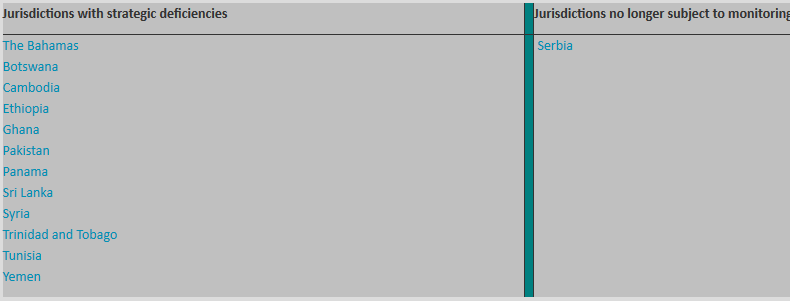 11
Risku kategorijas
NILLTFN likuma 6. panta (12) daļa - Likuma subjekts, veicot noziedzīgi iegūtu līdzekļu legalizācijas un terorisma finansēšanas risku novērtējumu un veidojot iekšējās kontroles sistēmu, ņem vērā vismaz šādus riskus ietekmējošus apstākļus:	
-klienta risks;
-ģeogrāfiskais risks;
-pakalpojumu/produktu risks;
-piegādes kanālu risks.
12
Pienākums veikt risku novērtējuma aktualizēšanu
8. pants. Risku novērtējuma aktualizēšana un iekšējās kontroles sistēmas uzlabošana.
(2) Likuma subjekts regulāri, bet ne retāk kā reizi 18 mēnešos dokumentējot izvērtē iekšējās kontroles sistēmas darbības efektivitāti, tai skaitā pārskatot un aktualizējot ar klientu, tā rezidences (reģistrācijas) valsti, klienta saimniecisko vai personisko darbību, izmantotajiem pakalpojumiem un produktiem un to piegādes kanāliem, kā arī ar veiktajiem darījumiem saistīto noziedzīgi iegūtu līdzekļu legalizācijas un terorisma un proliferācijas finansēšanas risku novērtējumu un, ja nepieciešams, veic pasākumus iekšējās kontroles sistēmas efektivitātes uzlabošanai, tai skaitā pārskata un precizē noziedzīgi iegūtu līdzekļu legalizācijas un terorisma un proliferācijas finansēšanas novēršanas politikas un procedūras.
Trūkumi
Būtiskas izmaiņas
13
Klienta risks
14
Klienta risks
15
Klienta un ģeogrāfiskais risks
16
Pakalpojumu un piegādes kanālu risks
17
Nozarēm specifisks risku novērtējums
18
Nozarēm specifisks risku novērtējums
19
Par likuma prasību atbildīgo iecelšana
10.pants. Par likuma prasību izpildi atbildīgo darbinieku iecelšana

(1) Likuma subjekts — juridiskā persona — ieceļ vienu vai vairākus darbiniekus (par noziedzīgi iegūtu līdzekļu legalizācijas un terorisma un proliferācijas finansēšanas novēršanas prasību izpildi atbildīgās personas), tai skaitā no augstākās vadības, kas ir tiesīgi pieņemt lēmumus un ir tieši atbildīgi par šā likuma prasību ievērošanu un par to, lai tiek nodrošināta informācijas apmaiņa ar attiecīgo uzraudzības un kontroles institūciju
20
Par likuma prasību atbildīgo iecelšana
10.pants. Par likuma prasību izpildi atbildīgo darbinieku iecelšana
(21) Ja ārējos normatīvajos aktos nav noteikts citādi, likuma subjektam ir pienākums izstrādāt:

1) par šā likuma prasību ievērošanu atbildīgā darbinieka (tai skaitā no augstākās vadības) novērtēšanas politiku un dokumentēt novērtējumu, kas apliecina, ka attiecīgais darbinieks (tai skaitā no augstākās vadības) atbilst normatīvajos aktos un šā likuma subjekta iekšējās politikās un procedūrās noteiktajām prasībām, lai nodrošinātu šā likuma subjekta darbības atbilstību šā likuma prasībām;

2) procedūru, kurā nosaka par šā likuma prasību ievērošanu atbildīgā darbinieka (tai skaitā no augstākās vadības) pilnvaru un pienākumu sadali noziedzīgi iegūtu līdzekļu legalizācijas un terorisma un proliferācijas finansēšanas novēršanas jomā, un kārtību, kādā tiek nodrošināta par šā likuma prasību ievērošanu atbildīgā darbinieka (tai skaitā no augstākās vadības) darbības uzraudzība.
21
Par likuma prasību atbildīgo iecelšana
10.1 pants. Prasības augstākās vadības loceklim un par šā likuma prasību izpildi atbildīgajam darbiniekam un pretendenta atbilstības izvērtēšana

(1) Par augstākās vadības locekli vai par šā likuma prasību ievērošanu atbildīgo darbinieku var būt persona:

1) kurai ir nevainojama reputācija;

2) kura nav sodīta par tīša nozieguma izdarīšanu pret valsti, īpašumu vai pārvaldības kārtību, tīša nozieguma izdarīšanu tautsaimniecībā vai valsts institūciju dienestā vai par tāda nozieguma izdarīšanu, kas saistīts ar terorismu, vai kura sodīta par šādiem noziegumiem, bet kurai sodāmība ir noņemta vai dzēsta;

3) kurai nav piemērota sankcija (izņemot brīdinājumu) par normatīvo aktu pārkāpumu noziedzīgi iegūtu līdzekļu legalizācijas un terorisma un proliferācijas finansēšanas novēršanas vai starptautisko un nacionālo sankciju jomā vai kurai ir piemērota šāda sankcija, bet no tās piemērošanas dienas ir pagājis vismaz viens gads;

4) kura atbilst citām ārējos normatīvajos aktos noteiktajām prasībām.
22
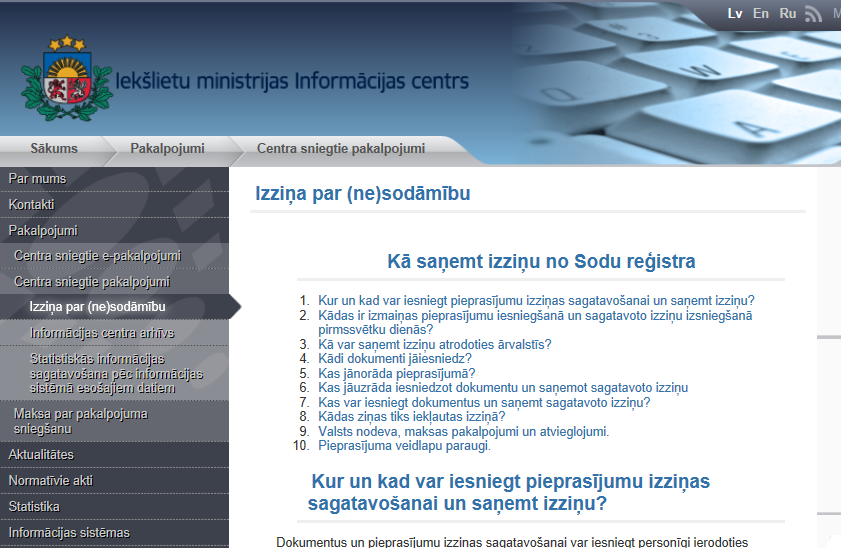 *Lai izpildītu NILLTPFN likuma 10.1 panta ceturtajā daļā noteikto pienākumu
23
[Speaker Notes: Tiesības saņemt informāciju no Sodu reģistra ir paredzētas NILLTPFN likuma 5.1panta otrajā daļā.]
Pienākums veikt klienta izpēti
Pirms darījuma attiecību uzsākšanas
Pirms gadījuma rakstura darījuma
saistītu darījumu kopējā summa ir 15 000 EUR
maksājums tiek veikts skaidrā naudā vai skaidra nauda par šo darījumu tiek iemaksāta kredītiestādē pārdevēja kontā 10 000 EUR
darījums atbilst vismaz vienai no neparasta  vai aizdomīga darījuma pazīmēm
aizdomas, ka iepriekš iegūtie klientu izpētes dati nav ticami*.
24
Pienākums veikt klienta izpēti
11. pants. Pienākums veikt klienta izpēti
(1) Likuma subjekts veic klienta izpēti:
6) ja rodas aizdomas, ka iepriekš iegūtie klientu izpētes dati nav patiesi vai atbilstoši;

Salīdzinājumā ar «ticami»
25
Klienta izpēte
Klienta vai tā PLG saistība ar riska jurisdikciju ir uzskatāma par klienta risku paaugstinošu apstākli
Augsta riska trešās valstis – FATF, EK
Korupcijas risks – Transparency zem 60 vietas
Noziedzīgi iegūtu līdzekļu izcelsme – nestabila politiskā situācija, narkotiku ražošana, kontrabanda, organizētā noziedzība 
Sankcionēta valsts – ANO, ES, OFAC
Terorismu atbalstošas jurisdikcijas – pēc ASV datiem – Ziemeļkoreja, Irāna, Sudāna un Sīrija
26
[Speaker Notes: https://www.sanctionsmap.eu/#/main
http://www.fatf-gafi.org/countries/#high-risk
https://www.state.gov/state-sponsors-of-terrorism/
https://www.numbeo.com/crime/rankings_by_country.jsp?title=2018
https://www.transparency.org/cpi2018
https://ec.europa.eu/latvia/news/eiropas-komisija-pie%C5%86em-jaunu-sarakstu-ar-tre%C5%A1aj%C4%81m-valst%C4%ABm-kuras-nepietiekami-c%C4%ABn%C4%81s-ar_lv
https://www.treasury.gov/resource-center/sanctions/programs/pages/programs.aspx


Transparency – Latvia 41]
Klienta izpēte
Klienta vai tā PLG saistība ar NILLTFN jomā efektīvu jurisdikciju ir uzskatāma par klienta risku pazeminošu apstākli
Augsts FATF novērtējums
Zems korupcijas risks (Transparency indeksā virs 60) 
Zems ekonomisko noziegumu līmenis
27
[Speaker Notes: https://www.fatf-gafi.org/media/fatf/documents/4th-Round-Ratings.pdf

 
Ja darījuma attiecības notiek neparastos apstākļos, tas ir uzskatāms par risku palielinošu faktoru. Papildus par risku palielinošiem faktoriem uzskata klientu vai patieso labuma guvēju, kurš ir saistīts ar valsti vai teritoriju, kurai ir:
augsts korupcijas risks – nav vienota standarta korupcijas riska noteikšanai, tādēļ būtu ieteicams izmantot Transparency International vai citu publiski pieejamu informāciju par konkrētas jurisdikcijas korupcijas līmeni;
augsts tādu noziegumu īpatsvars, kuri var radīt noziedzīgi iegūtus līdzekļus, – piemēram, narkotisko vielu, ieroču, cilvēku, akcīzes preču kontrabanda. Nav viennozīmīgs šādu jurisdikciju saraksts, tādēļ ir jāizmanto publiski pieejamā un vispārzināmā informācija. Piemēram, pasaules valstu noziedzības indekss, Apvienoto Nāciju Organizācijas dokumenti, kā arī ASV valstu saraksti ar narkotisko vielu ražotājvalstīm. Papildus skatīt riska valstu sarakstu šo vadlīniju 3.nodaļā; 
noteiktas Apvienoto Nāciju Organizācijas (ANO), Amerikas Savienoto Valstu (ASV), Eiropas Savienības sankcijas – pētot sankciju sarakstus, iesakām izmantot Finanšu izlūkošanas dienesta informācijas sistēmu, Apvienoto Nāciju Organizācijas (ANO) informācijas sistēmu un citus publiski pieejamus informācijas avotus;
saikne ar terorismu – Nacionālais terorisma un proliferācijas finansēšanas risku ziņojums par 2017. – 2018.gadu, kā arī ASV terorismu atbalstošo jurisdikciju saraksts un riska valstu saraksts šo vadlīniju 3.nodaļā “Uz risku balstīta pieeja”;
problēmas vai nevēlēšanās ieviest starptautiskos standartus noziedzīgi iegūtu līdzekļu legalizācijas novēršanas jomā – Finanšu darbību darba grupa (FATF) ir publicējusi sarakstu ar valstīm, kurām ir būtiskas problēmas ieviest starptautiskos standartus.]
FATF novērtējumi
28
[Speaker Notes: https://www.fatf-gafi.org/media/fatf/documents/4th-Round-Ratings.pdf

Zems FATF novērtējums
tehniskajai atbilstībai ir 20 vai vairāk neatbilstības (NC) vai daļējas atbilstības (PC) novērtējumu;
vai NC / PC ir novērtēts  3 vai vairākiem šādām rekomendācijām: 3, 5, 6, 10, 11 un 20;
vai ir zems vai vidējs efektivitātes līmenis 9 vai vairāk no 11 tiešajiem iznākumiem ar vismaz diviem zemas efektivitātes vērtējumiem;
vai ir zems efektivitātes līmenis 6 vai vairāk no tiešajiem iznākumiem]
FATF tiešie iznākumi (IO)
29
[Speaker Notes: IO3 – Uzraudzība (tai skaitā ne-finanšu)

IO5 – Juridiskie veidojumi (PLG)

IO 9-10 – Terorisma finansēšanas novēršana

IO 11 – Proliferācijas novēršana]
Pienākums izbeigt vai neuzsākt darījuma attiecības
11. pants. Pienākums veikt klienta izpēti
(1) Likuma subjekts veic klienta izpēti:
7) Ja likuma subjekts nespēj veikt šajā likumā noteiktos klienta izpētes pasākumus, tad likuma subjekts neuzsāk darījuma attiecības, tai skaitā neatver kontu, nekavējoties izbeidz darījuma attiecības un neveic gadījuma rakstura darījumu ar attiecīgo personu vai juridisku veidojumu. Likuma subjekts dokumentē un izvērtē katru šādu gadījumu un, ja rodas aizdomas par noziedzīgi iegūtu līdzekļu legalizāciju vai terorisma un proliferācijas finansēšanu, ziņo Finanšu izlūkošanas dienestam.
30
[Speaker Notes: Plašāks tvērums]
Klienta izpētes pasākumi(datu atjaunošana)
11.1 pants. Klienta izpētes pasākumi un riska faktori
(7) Likuma subjekts klienta izpētes pasākumus piemēro, ne tikai uzsākot darījuma attiecības, bet arī darījuma attiecību laikā (tostarp esošiem klientiem), ievērojot uz risku novērtējumu balstītu pieeju, tai skaitā nekavējoties, ja:

1) mainās būtiski* apstākļi saistībā ar klientu;

2) likuma subjektam ir juridisks pienākums noteiktajā termiņā** sazināties ar klientu, lai pārskatītu jebkuru ar patieso labuma guvēju saistītu būtisku informāciju;

3) likuma subjektam šis pienākums ir noteikts likumā "Par nodokļiem un nodevām".

*  Būtiski apstākļi – klientu/PLG identificējošās informācijas maiņa (pase, uzvārds, jur. Pers. nosaukums, reģistrācijas informācija, struktūra. Mainās kāda no riska informācijām (jurisdikcija, pakalpojumi, produkti vai to piegādes kanāli). Mainās darījuma apstākļi (11. 1 otrā daļa)
** 01.07.2020 grozījumi
31
Juridiska veidojuma identificēšana
noskaidrojot juridiska veidojuma struktūru un pārvaldes mehānismu, tai skaitā patieso labuma guvēju vai personu, kuras interesēs ir izveidots vai darbojas juridisks veidojums, kā arī juridiskā veidojuma pilnvaroto personu vai personas, kam ir līdzvērtīgs amats.
32
Personu identificējoši dokumenti
14.pants. Personu identificējošo dokumentu kopiju izgatavošana
(1) Likuma subjekts, uzsākot darījuma attiecības vai veicot šā likuma 11.pantā minētos darījumus, izgatavo to dokumentu kopijas, uz kuru pamata veikta klienta identifikācija.
33
PLG noskaidrošana
(3) Likuma subjekts, izmantojot ziņas vai dokumentus no Latvijas Republikas Uzņēmumu reģistra, noskaidro klienta patieso labuma guvēju. Papildus, balstoties uz risku novērtējumu, likuma subjekts noskaidro klienta patieso labuma guvēju vienā vai vairākos no šādiem veidiem:

1) saņemot klienta apstiprinātu paziņojumu par patieso labuma guvēju;

2) izmantojot ziņas vai dokumentus no Latvijas Republikas vai ārvalsts informācijas sistēmām;

3) patstāvīgi noskaidrojot patieso labuma guvēju, ja ziņas par to nevar iegūt citādi
34
Subjekta pienākumi
Jāspēj pierādīt, ka klienta izpētes apjoms atbilst tā riskiem
Jāiegūst iepriekš minēta informācija, dokumentācija (jānoskaidro līdzekļu izcelsme)
RBA – klienta izpētē un darījumu uzraudzībā (tai skaitā pie būtisku apstākļu maiņas)
Informācijas uzglabāšana un izmantošana tikai NILLTFN likuma mērķiem
35
Padziļināta izpēte
Klienta padziļināta izpēte ir uz risku novērtējumu balstītas darbības, kas tiek veiktas papildus klienta izpētei un, ievērojot uz risku novērtējumu balstītu pieeju, ietver vienu vai vairākus šādus pasākumus:

1) iegūt un izvērtēt papildinformāciju par klientu un tā patieso labuma guvēju, kā arī pārliecināties par iegūtās papildinformācijas patiesumu;
2) iegūt un izvērtēt papildinformāciju par darījuma attiecību paredzamo būtību;
3) iegūt un izvērtēt papildinformāciju par klienta veikto darījumu atbilstību norādītajai saimnieciskajai darbībai;
4) iegūt un izvērtēt informāciju par klienta un tā patiesā labuma guvēja līdzekļu un labklājības izcelsmi;
36
Padziļināta izpēte
Klienta padziļināta izpēte ir uz risku novērtējumu balstītas darbības, kas tiek veiktas papildus klienta izpētei un, ievērojot uz risku novērtējumu balstītu pieeju, ietver vienu vai vairākus šādus pasākumus:

5) iegūt un izvērtēt informāciju par paredzamo vai veikto darījumu pamatojumu;
6) saņemt augstākās vadības piekrišanu darījuma attiecību uzsākšanai vai turpināšanai;
7) veikt darījuma attiecību padziļinātu uzraudzību, palielinot piemēroto kontroļu skaitu un biežumu un nosakot darījuma veidus, kuriem nepieciešama atkārtota pārbaude;
8) veikt citus pasākumus, kas nepieciešami, lai pārliecinātos par darījuma attiecību vai gadījuma rakstura darījuma tiesisko un ekonomisko būtību.
37
Augsta riska trešā valsts
38
Augsta riska trešā valsts
25.1 pants. Darījuma attiecības ar klientu no augsta riska trešās valsts 
(1) Ja pirms darījuma attiecību uzsākšanas vai arī darījuma attiecību vai gadījuma rakstura darījuma laikā tiek konstatēts, ka klients ir no augsta riska trešās valsts, likuma subjekts veic šādus padziļinātās klienta izpētes pasākumus:
1) iegūst un izvērtē papildinformāciju par klientu un tā patieso labuma guvēju, kā arī pārliecinās par iegūtās papildinformācijas patiesumu;
2) iegūst un izvērtē papildinformāciju par darījuma attiecību paredzamo būtību;
3) iegūst un izvērtē informāciju par klienta un tā patiesā labuma guvēja līdzekļu un labklājības izcelsmi;
4) iegūst un izvērtē informāciju par paredzamo vai veikto darījumu pamatojumu;
5) saņem augstākās vadības piekrišanu darījuma attiecību uzsākšanai vai turpināšanai;
6) veic darījuma attiecību padziļinātu uzraudzību, palielinot piemēroto kontroļu skaitu un biežumu un nosakot darījuma veidus, kuriem nepieciešama atkārtota pārbaude.

*PLUS papildu nosacījumi
39
[Speaker Notes: Papildu informācijai jānorāda, ka pašlaik ES līmenī notiek darbs pie jauna augsta riska trešo valstu saraksta izveides, jo 2019.gada 13.februārī pieņemtais Eiropas Komisijas 23 valstu saraksts netika apstiprināts Eiropas Padomes iebildumu dēļ.]
Tiesības iegūt nepieciešamo informāciju
28.pants. Klienta izpētei nepieciešamās informācijas iegūšana un klienta atbildība
(1) Lai izpildītu šā likuma prasības, likuma subjektam ir tiesības pieprasīt no saviem klientiem un klientiem ir pienākums sniegt klienta izpētei nepieciešamo patieso informāciju un dokumentus, tajā skaitā par patiesajiem labuma guvējiem, klientu veiktajiem darījumiem, klientu un patieso labuma guvēju saimniecisko, personisko darbību, finansiālo stāvokli, naudas vai citu līdzekļu avotiem.
(2) Ja likuma subjekts neiegūst šajā likumā noteikto klienta izpētes prasību izpildei nepieciešamo patieso informāciju un dokumentus apjomā, kas tam ļauj veikt pārbaudi pēc būtības, likuma subjekts izbeidz darījuma attiecības ar klientu un pieprasa klienta saistību pirmstermiņa izpildi. Šādos gadījumos likuma subjekts lemj par darījuma attiecību izbeigšanu arī ar citiem klientiem, kuriem ir tie paši patiesie labuma guvēji, vai par šādu klientu saistību pirmstermiņa izpildes pieprasīšanu.
40
Politiski nozīmīga persona
Jāskata kopā ar politiski nozīmīgas personas ģimenes locekli un ar politiski nozīmīgu personu cieši saistītu personu
Veicot darījumus:
Jāsaņem augstākās vadības piekrišana
Jādokumentē līdzekļu (labklājības) izcelsme
* PNP reģistrs
41
[Speaker Notes: * Labklājība ir plašāks jēdziens par darījumā iesaistītajiem līdzekļiem.

18) politiski nozīmīga persona — persona, kura Latvijas Republikā, citā dalībvalstī vai trešajā valstī ieņem vai ir ieņēmusi nozīmīgu publisku amatu, tai skaitā valsts varas augstākā amatpersona, valsts administratīvās vienības (pašvaldības) vadītājs, valdības vadītājs, ministrs (ministra vietnieks vai ministra vietnieka vietnieks, ja attiecīgajā valstī ir šāds amats), valsts sekretārs vai cita augsta līmeņa amatpersona valdībā vai valsts administratīvajā vienībā (pašvaldībā), parlamenta deputāts vai līdzīgas likumdošanas struktūras loceklis, politiskās partijas vadības struktūras (valdes) loceklis, konstitucionālās tiesas, augstākās tiesas vai cita līmeņa tiesas tiesnesis (tiesu institūcijas loceklis), augstākās revīzijas (audita) iestādes padomes vai valdes loceklis, centrālās bankas padomes vai valdes loceklis, vēstnieks, pilnvarotais lietvedis, bruņoto spēku augstākais virsnieks, valsts kapitālsabiedrības padomes vai valdes loceklis, starptautiskas organizācijas vadītājs (direktors, direktora vietnieks) un valdes loceklis vai persona, kas šajā organizācijā ieņem līdzvērtīgu amatu;
181) politiski nozīmīgas personas ģimenes loceklis — persona, kura ir šā panta 18.punktā minētās personas:
a) laulātais vai laulātajam pielīdzināma persona. Persona par laulātajam pielīdzināmu personu uzskatāma tikai tad, ja attiecīgās valsts likumi tai nosaka šādu statusu,
b) bērns vai politiski nozīmīgas personas laulātā vai laulātajam pielīdzināmas personas bērns, viņa laulātais vai laulātajam pielīdzināma persona,
c) vecāks, vecvecāks vai mazbērns,
d) brālis vai māsa;
182) ar politiski nozīmīgu personu cieši saistīta persona — fiziskā persona, par kuru ir zināms, ka tai ir darījuma vai citas ciešas attiecības ar kādu no šā panta 18.punktā minētajām personām vai tā ir akcionārs vai dalībnieks vienā un tajā pašā komercsabiedrībā ar kādu no šā panta 18.punktā minētajām personām, kā arī fiziskā persona, kura ir vienīgā tāda juridiska veidojuma īpašnieks, par ko ir zināms, ka tas faktiski izveidots šā panta 18.punktā minētās personas labā;]
Vienkāršotā klienta izpēte
Pie zema riska novērtējuma un atbilstības NILLTFN likuma 26.panta trešās daļas nosacījumiem, klientam var piemērot vienkāršoto klienta izpēti.

Vienkāršota klienta izpēte neatbrīvo subjektu no klienta izpētes un darījuma izvērtēšanas, bet nodrošina to, ka nav jāpiemēro padziļināta izpēte un pastiprināta darījumu uzraudzība
42
Subjekta un klienta attiecības
*Zini savu klientu (KYC)
*Atklātas darījumu attiecības
*Riska apetīte
43
Obligātās IKS sastāvdaļas
Atbilstoši NILLTFN likuma 7.pantam, izveidojot iekšējās kontroles sistēmu, likuma subjekts paredz vismaz šādas kārtības (procedūras):
 - klienta riska novērtējums ;
 - klienta izpēte ;
 - uz risku balstīta darījumu uzraudzība;
 - aizdomīgu/neparastu darījumu pazīmes;
 - ziņošana par aizdomīgiem/neparastiem darījumiem;
 - dokumentu aprite, uzglabāšana, iznīcināšana;
 - darbinieku apmācība, uzdevumi, darba līgumi;
 - iekšējā ziņošana;
 - IKS audits;
 - IKS atjaunošanas procedūra, risku pārskatīšanas procedūras.
44
Tipoloģijas
Zinātniskās izziņas metode – grupēšana pēc vispārinātiem, idealizētiem modeļiem (tipiem).
Pēc šīs metodes veidots grupējums vai apraksts.

Viena NILL tipoloģija parasti satur vairākus riska indikatorus (sarkanos karogus);

Izplatītākās noziedzīgi iegūtu līdzekļu legalizācijas metodes
45
Uz risku balstīta pieeja
Darījumu biežums, intensitāte –atbilstība vidējam tirgus dalībniekam;
Apmērs – darījumi zem ziņošanas sliekšņa, to sadalīšana un plānošana.
Iesaistītās puses – darījums atbilst pušu biznesa specifikai;
Iesaistītās jurisdikcijas – NVS, ofšori, zemo nodokļu zonas;
Juridiskā forma – nepamatoti sarežģīta;
PLG – nesakritība PLG informācijā (to nevar noskaidrot);
PEP – klienta sniegtās informācijas pārbaude.
46
Izplatītākā problemātika
Formāla likuma prasību ievērošana:
Iekšējās kontroles sistēma, kas nav pielāgota uzņēmuma specifikai;
Netiek veikti riska novērtējumi (savi un klienta);
Nav visas likumā noteiktās kārtības (izpēte, uzraudzība, ziņošana, dokumentu aprite, apmācības, riska novērtējums un atjaunošana);

Klienta izpētes neveikšana:
Netiek dokumentēta klienta izpēte
Iegūtās informācijas apjoms ir neatbilstošs
Netiek veikta padziļināta izpēte un iegūta papildus informācija no augsta riska klientiem
47
Izplatītākās pazīmes
Maksājumu strukturēšana/vērtības samazināšana:
•Lai izvairītos no ziņošanas sliekšņiem (7200 – 1500) (5 000) (10000) 	(15 000)
•Maksājumu pakalpojumu sniedzēju izmantošana, kuri nenorāda maksājuma veicēju identificējošo informāciju
Juridisku personu izmantošana:
•Lai attālinātu līdzekļus no to avota;
•Lai slēptu īpašumtiesības;
•Lai izmantotu fiktīvus aizdevumus;
•Lai izrakstītu rēķinus par nenotikušiem vai pakalpojuma faktiskajai vērtībai neatbilstošiem darījumiem finanšu, ekonomikas, 	mārketinga, reklāmas vai juridisko konsultāciju/pakalpojumu jomā.
48
Izplatītākās pazīmes
Uzticamības personu izmantošana:
•Lai radītu leģitimitātes iespaidu par saimniecisko darbību vai dokumentu patiesumu
•Lai nodrošinātu lietošanas tiesības vai labuma gūšanu trešo pušu aizsegā;
•Secīgai īpašumtiesību maiņai;
•Lai nodrošinātu lietošanas tiesības caur turētāja statusu (auto);
•Lai radītu augstāku darījuma leģitimitātes iespaidu.
Izvairīšanās no nodokļu nomaksas:
•Peļņas ieguldīšana uzņēmuma komercdarbībai neraksturīgos aktīvos;
•Amatpersonu un īpašnieku maiņa, pastāvot nodokļu parādam vai kredītsaistībām;
•Plaša holdingkompāniju izmantošana;
•Līdzekļu aizdevumi kompānijām ar bankas kontiem riska jurisdikcijās;
•Aizdevumi saistītiem uzņēmumiem un ekonomiski neizdevīgi cesijas darījumi.
•Parādsaistību cedēšana, kopā ar šā darījuma pušu vai to identificējošās informācijas biežu maiņu.
49
Izplatītākās pazīmes
PVN krāpšana:
Starpniecība preču tirdzniecībā;
Straujš apgrozījuma pieaugums;
Darījumi ar partneriem vai precēm, kas neatbilst ierastai vai plānotai komercdarbībai;
Starpniecība ekonomiski nepamatotos pārrobežu starpniecības darījumos;
Aizdevumu izmantošana:
Juridiska persona iegulda tās aktīvos nekustamo īpašumu, ko vēlāk iegādājas cita juridiska persona, kura saņēmusi aizdevumu no augsta riska jurisdikcijā inkorporēta uzņēmuma;
Aizdevumi bez atbilstoša nodrošinājuma;
Parādsaistību cedēšana, kopā ar šā darījuma pušu vai to identificējošās informācijas biežu maiņu.
50
Izplatītākās pazīmes
Īpašuma vērtības palielināšana:
Secīga īpašumtiesību maiņa, katram nākamajam īpašniekam palielinot īpašuma vērtību;
Starpnieks var tikt izmantots, lai radītu iespaidu, ka pircējs ir nejauš (parasti izmanto beigu stadijā, palielinoties līdzekļu plūsmai un riskam);
Formāla renovācija, īpašuma vērtības palielinājums, kas netiek izmantots, lai samazinātu maksājamo nodokļu apmēru pie tā realizācijas.
Uzticamības personu izmantošana nekustamo īpašumu nozarē:
Trešās puses saņem kredītu un izmanto noziedzīgi iegūtus līdzekļus tā atmaksāšanai;
Personas profils neatbilst īpašumam;
Fiktīvs oficiālo ienākumu avots;
Rada leģitimitātes iespaidu un piešķir lielāku ticamību iesniegtajiem dokumentiem;
Īpašuma apskatē iesaistītas trešās puses, kas liecina, ka tās varētu būt faktiskie plānotie īpašnieki.
51
Izplatītākās pazīmes
Maksātnespējas  apstākļu izmantošana:
Maksātnespējas risks var motivēt klientu iesaistīties augsta riska darījumos;
Klienta iepriekšēja un esoša maksātnespēja var palielināt krāpšanas risku;
Var liecināt par fiktīvu komercdarbību vai klienta iesaisti tanī.
Īre:
Nesamērīga īpašuma īres cena;
Īrnieka profils neatbilst īpašumam;
Īrnieks ir pazīstams ar izīrētāju vai ir pazīmes, kas liecina par viņu saikni.
52
Izplatītākās pazīmes
Dārgmetālu uzpirkšana: 
zelta iegāde var būt no jebkādas avotu kombinācijas, no kurām vismaz viena ir nelikumīga. Pēc tam to apstrādā kā metāllūžņus, izkausē un izveido dažādus atlējumus. Tas nodrošina pārvietojamu zelta stieņu vai cita veida izstrādājumu izgatavošanu, kuros ir sapludināti legāli un nelegāli līdzekļi;
Dārgmetālu pārstrāde:
zelta pārkausēšana priekšmetos, kuri nav juvelierizstrādājumi vai rotaslietas. Papildu pazīme ir šādu pasūtījumu regularitāte. Zelta pārkausēšana dažādos sadzīves priekšmetos ir veids, kā pārvietot augstas vērtības preces, slēpjot to patieso vērtību;
bieži nelegāli līdzekļi tiek legalizēti, uzpērkot par tiem zeltu un tā izstrādājumus, vai arī pārdodot jau uzpirktu zeltu un saņemtos līdzekļus vēlāk pārskaitot tālāk. Papildu risku rada klienti, kuri regulāri vai lielos apjomos pārdod vai iepērk zeltu, un šādi darījumi nav atbilstoši to saimnieciskajai darbībai vai fiziskās personas sociālajam stāvoklim.
53
Izplatītākās pazīmes
Čaulas kompāniju pazīmes:
Juridiskajā adresē daudzi uzņēmumi;
Darījumiem pārsvarā ir starpniecības raksturs;
Maz darbinieku un niecīgas sociālās iemaksas;
Pēc ilgstošas dīkstāves uzņēmumam mainījušies īpašnieki un tas uzsācis aktīvu komercdarbību;
Īpašnieks no citas valsts, bez iepriekšējas saiknes ar Latviju, taču uzņēmuma darbība pārsvarā saistīta ar Latviju;
Publiski pieejamā informācija neliecina par faktisku iespēju veikt norādīto saimniecisko darbību;
Uzņēmums, kura pakalpojumiem vai precēm nepieciešama publicitāte, nekādi neveicina to reklamēšanu.
54
Izplatītākās pazīmes
Juridisko pakalpojumu sniedzējiem papildus uzmanība jāpievērš neparastas komercdarbības pazīmēm, riska indikatoriem kā:
Klienta uzrādītie finanšu rādītāji būtiski atšķiras no citiem līdzīga biznesa finanšu rādītājiem;
Klients vēlās veikt peļņas pārvedumus nesaistītām trešajām pusēm;
Liels bizness uzrāda finanšu pārskatus, kuru sagatavošanas kvalitāte ir apšaubāma;
Klientam ir biznesa veidam neraksturīgi liels kontu skaits;
Vairāki liela apmēra darījumu starp potenciālām čaulas kompānijām bez acīmredzama ekonomiska pamatojuma;
Darījumā iesaistītas puses atrodas vienā un tanī paša adresē.
55
Izplatītākās pazīmes
Nekustamā īpašuma aģentiem papildus uzmanība jāpievērš šādiem riska indikatoriem:
Klients iesniedz nepatiesus dokumentus vai dokumentus ar viltojuma pazīmēm;
Klients nevēlas sniegts papildus informāciju;
Patiesā pircēja vietā rīkojas trešā persona;
Pēc noraidīta kredīta pieteikuma klients norāda citu fizisku vai juridisku personu kā kredīta ņēmēju;
Klients vēlas iegādāties īpašumu skaidrā naudā;
Klients nevar skaidri pamatot vēlmi piedāvāt īri ar izpirkuma tiesībām vai ir pārlieku izvēlīgs attiecībā uz īrniekiem.
56
Izplatītākās pazīmes
Grāmatvežiem papildus uzmanība jāpievērš uz tirdzniecību balstītai naudas atmazgāšanai – Trade based money laundering:
Maksājumi trešajām pusēm;
Daudzas maza apmēra iemaksas no dažādiem bankas kontiem vai maksājumu pakalpojumu sniedzējiem;
Nesakritības maksājuma uzdevumus un pavadzīmēs ar faktiski nosūtītajām precēm;
Liela apmēra kredītlīnijas bez loģiska izskaidrojuma;
Nav skaidra pušu starpā veikto darījumu ekonomiskā būtība;
Par precēm vai pakalpojumiem saņemtā maksājuma pārskaitīšana tādā pašā apmēra uz augsta riska jurisdikciju;
Sadarbība ar klientiem no jurisdikcijām, kuras nodrošina augstu klienta anonimitāti;
Nav darījumu pamatojošie dokumenti nepieciešamajā apmērā;
Ienākošajiem maksājumiem trūkst maksātāju identificējošās informācijas
57
Starptautisko un Latvijas Republikas nacionālo sankciju likums
Saeima 2018.gada 21.jūnijā pieņēma Grozījumus Starptautisko un Latvijas Republikas nacionālo Latvijas Republikas nacionālo sankciju likumā, kas stājās spēkā 2018.gada 12.jūlijā

MK 15.07.2016.noteikumi Nr. 468 «Starptautisko un nacionālo sankciju izpildes kārtība»

- MK 25.07.2018. noteikumi Nr. 419 «Noteikumi par nacionālo sankciju noteikšanu attiecībā uz subjektiem, kas saistīti ar Korejas Tautas Demokrātiskās Republikas īstenoto kodolprogrammu un politisko režīmu»
58
Starptautisko un Latvijas republikas nacionālo sankciju likuma piemērošana
59
[Speaker Notes: Jāievēro sankciju režīmi
Jāziņo tiesībsargājošām iestādēm par darījumiem vai darbībām, kas varētu būt vērstas uz starptautisko un Latvijas nacionālo sankciju prasību pārkāpšanu, apiešanu vai izvairīšanos no to izpildes
Jāatturas slēgt darījumus ar sankciju sarakstos esošām personām 

finanšu ierobežojumi — ierobežojumi attiecībā uz finanšu instrumentiem un finanšu līdzekļiem, kas pieder starptautisko publisko tiesību subjektam, fiziskai vai juridiskai personai, vai citam identificējamam sankciju subjektam vai ir sankciju subjekta valdījumā vai kontrolē;
civiltiesiskie ierobežojumi — ierobežojumi attiecībā uz visa veida darījumiem ar citiem ekonomiskajiem resursiem, ja šo darījumu rezultātā šie resursi maina īpašnieku, un šo darījumu mērķis ir radīt un darīt pieejamus finanšu līdzekļus vai cita veida ekonomiskos resursus sankciju subjektam;
ieceļošanas ierobežojumi — ierobežojumi sankciju subjektam ieceļot, uzturēties vai šķērsot Latvijas teritoriju tranzītā;
stratēģiskas nozīmes preču un citu preču aprites ierobežojumi - aizliegums sankciju subjektam pārdot, piegādāt, nodot, eksportēt vai citā veidā atsavināt vai darīt pieejamas noteikta veida stratēģiskas nozīmes vai citas likumā noteiktas preces;
tūrisma pakalpojumu sniegšanas ierobežojumi  - aizliegts piedāvāt tūrisma pakalpojumus ceļošanai uz konkrētām teritorijām.
Atbilstoši savam darbības veidam, jāveic un jādokumentē starptautisko un nacionālo sankciju riska novērtējums, lai noskaidrotu, novērtētu, izprastu un pārvaldītu savai darbībai vai klientiem piemītošo starptautisko un nacionālo sankciju risku

visiem Latvijas uzņēmumiem noteiktie pienākumi
Jāievēro sankciju režīmi un jāziņo uzraudzības un kontroles institūcijām vai tiesībsargājošām iestādēm par darījumiem vai darbībām, kas varētu būt vērstas uz starptautisko un Latvijas nacionālo sankciju prasību pārkāpšanu, apiešanu vai izvairīšanos no to izpildes
Jāatturas slēgt noteikta veida darījumus – gan pirkt, gan veikt pakalpojumu vai preču piegādes no sankciju sarakstos esošām personām 
Jāievēro preču un pakalpojumu importa un eksporta aizliegumu uz/no noteiktām teritorijām, piemēram, Ziemeļkoreju, Irānu, Lībiju u.c.]
Finanšu ierobežojumi
Finanšu līdzekļu iesaldēšana, kas ir sankciju    subjektu īpašumā, valdījumā, turējumā vai kontrolē 

   Aizliegums finanšu līdzekļus tieši vai netieši darīt pieejamus

  Aizliegums izsniegt: grantus, aizdevumus, tirdzniecības apdrošināšanu, eksporta kredītus, garantijas, finanšu palīdzību

  Investīciju aizliegumi
60
[Speaker Notes: Kā pamanīt sankcijas 
Risku novērtējums
pārliecināties,vai plānotie un veiktie darījumi un transakcijas na vpretrunā ar šobrīd aktuālo tiesisko regulējumu attiecībā uz starptautiski noteiktām sankcijām;
padziļināta sadarbības partneru un klientu izpēte, uzsākot sadarbību, darījumu izpēte un kontrole sadarbības gaitā;
savlaicīga risku apzināšana un vadība, un kopumā lielāks darījumu caurspīdīgums.




Soļikānovērtētriskus!
Izvērtēt risku pakāpi
Sadarbības reģions, ģeopolitiskie riski
Noskaidrot patiesā labuma guvēju(PLG)
Pārbaudīt sankciju sarakstus
Skaidrojums sankciju gadījumā  –  Ārlietuministrija]
Civiltiesiskie ierobežojumi
Saimniecisko resursu iesaldēšana, kas ir sankciju subjektu īpašumā, valdījumā, kontrolē

Aizliegums saimnieciskos resursus darīt tieši vai netieši pieejamus

Aizlieguma būtība: novērst situāciju, kurā saimnieciskie resursi tiktu izmantoti kā iesaldētu finanšu resursu aizvietotājs, tādējādi apejot sankcijas
61
Stratēģiskas nozīmes preču un citu preču aprites ierobežojumi
Ieroču embargo

Dažādu preču, tehnoloģiju embargo vai kontrole


Eksporta, importa aizliegumi


Konkrētu (bieži vien saistītu) pakalpojumu sniegšanas aizliegumi
62
Ieceļošanas ierobežojumi
Ierobežojumi sankciju subjektam ieceļot, uzturēties vai šķērsot Latvijas teritoriju tranzītā
63
Tūrisma pakalpojumu sniegšanas ierobežojumi
Aizliegts piedāvāt tūrisma pakalpojumus ceļošanai uz konkrētām teritorijām
64
Ar 2019. gada 1. maiju likuma subjektiem noteikts papildus pienākums
Atbilstoši savam darbības veidam veikt starptautisko un nacionālo sankciju riska novērtējumu 

                Izveidot starptautisko un nacionālo sankciju riska
 pārvaldīšanas iekšējās kontroles sistēmu
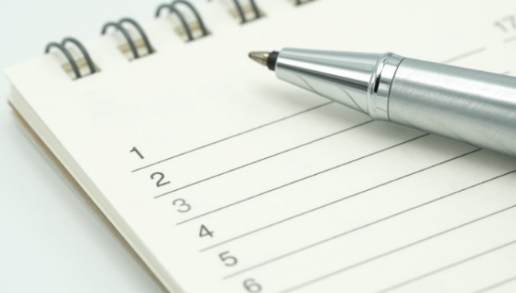 65
[Speaker Notes: Katram likuma subjektam jāapzinās un jāsaprot tie nozaru riski, kur viņu pakalpojums var tikt izmantots Sankciju apiešanā.
Atbilstoši savam darbības veidam, jāveic un jādokumentē starptautisko un nacionālo sankciju riska novērtējums, lai noskaidrotu, novērtētu, izprastu un pārvaldītu savai darbībai vai klientiem piemītošo starptautisko un nacionālo sankciju risku
Pamatojoties uz starptautisko un nacionālo sankciju novērtējumu, likuma subjektiem līdz 2019. gada 1. maijam  ir jāizstrādā starptautisko un nacionālo sankciju riska pārvaldīšanas iekšējās kontroles sistēmu

Likuma subjekts vispirms izvērtē esošos klientus:
- vai klientu SD ir saistīta ar teritorijām/reģioniem, kurām ir noteiktas sankcijas
Vai pārzin visu klientu īpašnieku struktūru un PLG, jo čaulas kompāniju dibinātāji var apiet Sankciju ierobežojumu un var darboties kādas Sankcionētas personas interesēs. Tādā veidā jau sākotnēji novēršot risku, ka kāda Sankciju sarakstā iekļautā persona pati neveiks darbības ar finanšu līdzekļi , lai netiktu identificēta un izmantos- klientu- čaulas uzņēmumu šo funkciju veikšanai

Papildināt esošo iekšējās kontroles sistēmu 
ar jaunu nodaļu – Starptautisko un nacionālo sankciju riska novērtējums - jāveido mehānismi, kas
ļauj identificēt gadījumus, kad personas mēģina apiet sankcijās noteiktos ierobežojumus.

Var rasties jautājums, vai ar jau iepriekš ieviestajām noziedzīgi iegūtu līdzekļu legalizācijas un terorisma novēršanas (NILLTF) risku kontroles sistēmām nepietiek. Nē, jo lielākoties tās nenosedz sankciju risku. Sankciju risku iekšējās kontroles sistēmu var integrēt NILLTF risku iekšējās kontroles sistēmā. Uzņēmumam tas faktiski nozīmēs, ka ir jāizdara vairākas klientu pārbaudes – jāveic klientu skrīnings pēc sankciju sarakstiem (ne tikai teroristu sarakstiem, ko līdz šim paredzēja NILLTF), jāizstrādā sankciju riska novērtējums, kas būtībā ir patstāvīgs un nepārklājas ar NILLTF risku novērtējumu]
Iekšējās kontroles sistēmas pilnveidošana
66
[Speaker Notes: Likuma subjektam uzsākot sadarbību, jāveic padziļināta sadarbības partneru un klientu izpēte, kā arī darījumu izpēte un kontrole sadarbības gaitā, lai pārliecinātos, ka klients vai tā īpašnieki nav iekļauti sankciju sarakstos un savā darbībā ievēro starptautiski noteiktās sankcijas 
Likuma subjektam jāvērtē:
Klienta juridiskās formas risks – klienta izpēte saskaņā ar principu «pazīsti savu klientu». Noskaidro klienta īpašnieku struktūru un PLG, lai novērstu risku, kad neidentificējot klientu var tikt slēpts cits klients - čaulas kompānija

Klienta valsts risku – tiek veikts preču eksports un imports, kas ir tuvu Sankciju teritorijām jāveic padziļināta klienta izpēte
Piemēram: preču transportēšana uz Ķīnas ziemeļiem, kam no AML puses nav risks, bet no Sankciju likuma ir risks, jo preces var tikt tālāk transportētas uz Ziemeļkoreju. Tāpēc papildus AML pamata prasībām turpmāk jānodrošina arī Sankciju likuma prasības un pastiprināta klienta kontrole riskam palielinoties.

Izmantoto produktu vai pakalpojuma risks – vai darījumā izmantotais produkts var tikt izmantots Sankciju apiešanai.
Piemēram: Sankcionētai personai piederošu Nekustamo īpašumu var nodot citai personai lietošanā
Klients veic starptautisko tirdzniecību – izvērtēta klienta darbību - kādā reģionā darbojas, ar ko sadarbojas, kādas preces. Vai klients veic stratēģiskas nozīmes preču importu/eksportu;]
Sankciju riska novērtējums
Sankciju risku paaugstinošas pazīmes:
-Klienta darījumu saistība ar valsti, teritoriju, pierobežu
-Klienta darbība saistīta ar militārām vai divējādi izmantojamām precēm
-Klients vai tā PLG saistīts ar specifisku nozari 
-Klienta darījumi neatbilst saimnieciskajai darbībai
-Maksājumus veic trešā persona, sankcionēto valstu vai teritoriju rezidents
-Klienta sadarbība ar pakalpojumu sniedzēju, publiska informācija par valsti
-Preču pārvadājumi pa publiski neizsekojamiem maršrutiem 
-Preču un pakalpojumu cenu atšķirība no vidējā līmeņa tirgū
-Vienlaicīgs preču imports un eksports
67
Noderīgas saites
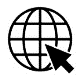 Ārlietu ministrijas tīmekļa vietne
http://www.mfa.gov.lv/arpolitika/par-eiropas-savienibas-ierobezojosiem-pasakumiem/par-eiropas-savienibas-ierobezojosiem-pasakumiem

Sankciju saraksti
http://sankcijas.kd.gov.lv/

Interaktīvā sankciju karte
https://www.sanctionsmap.eu/#/main

Starptautisko un Latvijas Republikas nacionālo sankciju likums
https://likumi.lv/ta/id/280278-starptautisko-un-latvijas-republikas-nacionalo-sankciju-likums
68
Saziņa ar VID par NILLTFN likuma piemērošanu
Nelegāli iegūtu līdzekļu legalizācijas novēršanas pārvaldes Metodikas atbalsta un riska analīzes daļa, tālr. 67122492, e-pasts NILLNP.lietvediba@vid.gov.lv

Noderīgi materiāli (prezentācijas, videomateriāli un videosemināri), informatīvie materiāli un vadlīnijas 
VID tīmekļa vietnē www.vid.gov.lv sadaļā “Noziedzīgi iegūtu līdzekļu legalizācijas novēršana”

Informācija par VID organizētajiem bezmaksas semināriem par aktualitātēm likuma piemērošanā
VID tīmekļa vietnē www.vid.gov.lv   sadaļā “Aktualitātes” –“Notikumi”
69
Paldies par uzmanību!
Tālrunis  67122499
E-pasta adrese Artis.Aizupietis@vid.gov.lv
70